Модульно-рейтинговая система оценки знаний
Рейтинговая система
Модульная система
Любой итоговый контроль оценивается в баллах
Оценка за предмет определяется не только отметкой на итоговом контроле, но и учитывает работу студента в семестре
В величине семестрового рейтинга учитываются достижения студента сверх учебного плана
Рейтинговая система
Модульная система
Входной модуль
Базовый модуль
Дополнительный модуль
Итоговый модуль
Что дает рейтинговая система оценки знаний студенту?
Самому распоряжаться своим временем
Выбирать порядок выполнения учебных заданий
Самостоятельно планировать их выполнение
Углубляться в интересующие его области науки
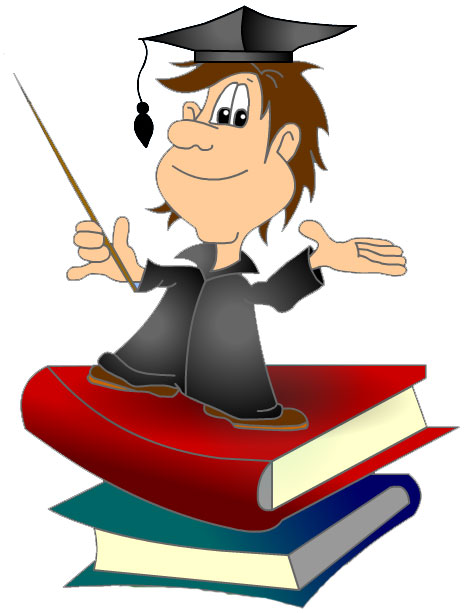 Что дает рейтинговая система оценки знаний преподавателю?
Рационально планировать  учебный процесс
Контролировать ход усвоения каждым студентом изучаемого материала
Своевременно вносить коррективы в организацию учебного процесса
Точно и объективно определять итоговую оценку по дисциплине
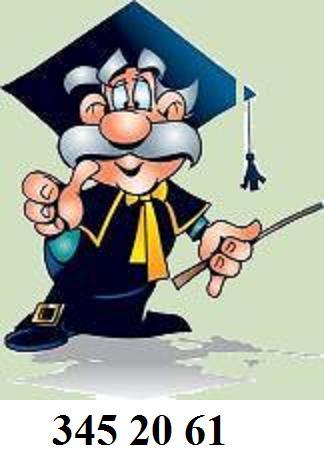 Основные черты модульно-рейтинговой технологии обучения
Формирование механизмов познавательной активности
Опыт творческой деятельности
Учет индивидуальных особенностей
Свобода личности
Индивидуализация требований